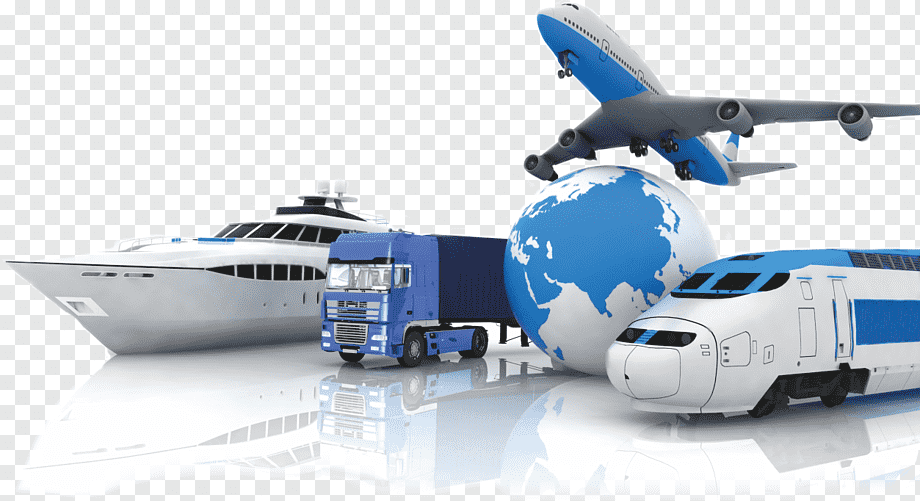 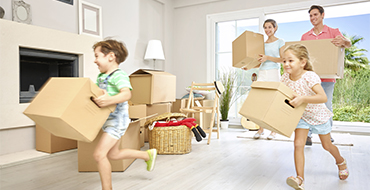 S E L I T V ERešitve in navodila za 16. 11. 2020
(SDZ/ 24 – 27)
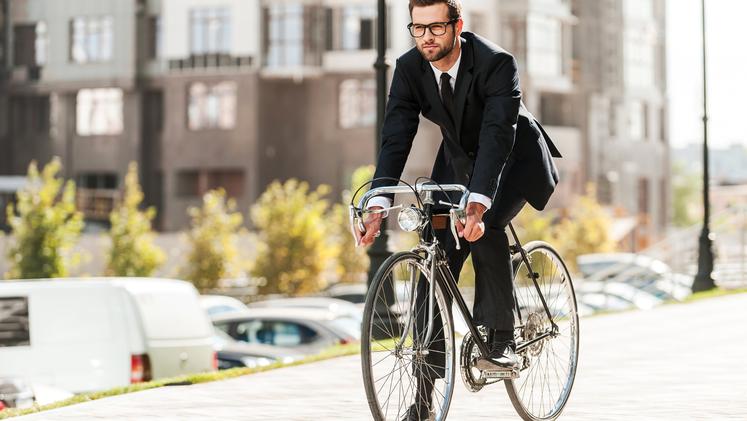 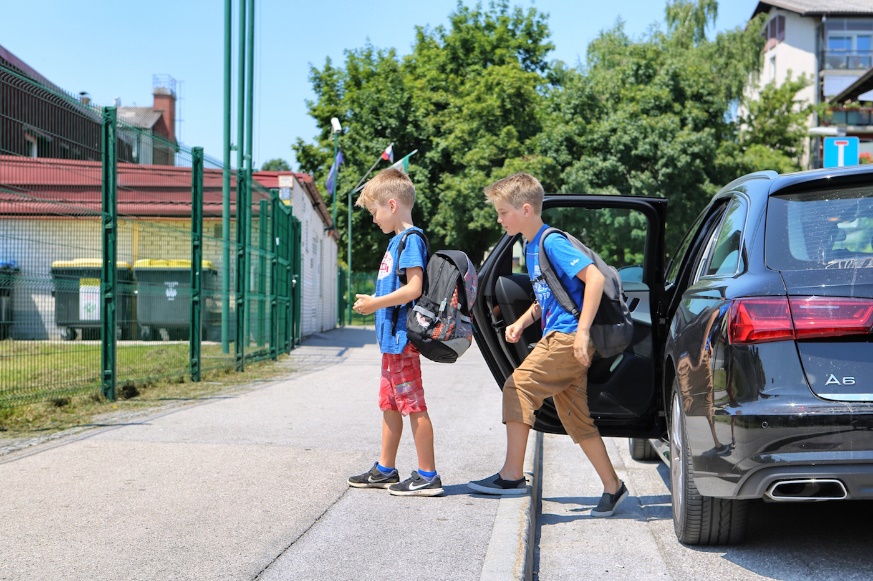 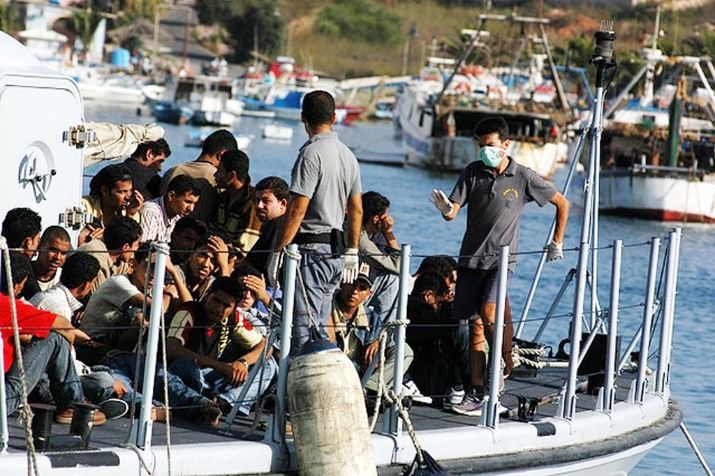 S  E  L  I  T  V  E                                                      (SDZ/ 24 – 26) STALNE SELITVE                                                  ZAČASNE SELITVERazlogi:-------
Za nekaj 
UR
DNI – 
služba
študij
Zdravstvena oskrba      
TEDNOV


MESECEV / LET
vojna
poplave
DNEVNA  SELITEV
potresi
služba
poroka
gradnja hiše
šolanje v drugem kraju
novo stanovanje
počitnice
začasno delo v tujini
Odpri delovni učbenik na strani 25 in reši 6. vajo. Pri 7. vaji na strani 26 moraš napisati VSAJ 5 svojih misli/razmišljan o beguncih.Pri reševanju naloge si lahko pomagaš z različnimi viri (TV, internet, časopis, starši…)